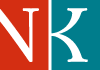 Novela Katalogu prací
Dana Smetanová
Národní knihovna ČR
Sekce veřejných knihoven SKIP, NK ČR, 19. 2. 2018
Novela Katalogu prací
1. ledna 2018
Změny u povolání 2.03.01 knihovník
činnosti správce digitální knihovny
činnosti systémový knihovník

Katalog prací (plné aktuální znění)
http://ppropo.mpsv.cz/narizeni_vlady_222_2010
18.02.2018
2
Rok 2017
Celková revize Katalogu pracíNařízení vlády č. 222/2010 o katalogu ve veřejných službách a správě

Doporučení MK ČR pro personální práci v knihovnách
Rejstřík knihovnických činností
Výklad, vzory pro zařazování pracovníků
18.02.2018
3
Příprava novely Katalogu prací
Pracovní skupiny k jednotlivým typovým pozicím
Akvizitér, katalogizátor, správce fondu
Metodik
Systémový knihovník, správce digitální knihovny
Knihovník v přímých službách, referenční knihovník, knihovník v knihovně pro děti

Tým: pracovníci knihoven různé velikosti a typu
18.02.2018
4
Třídy katalogu a stupeň vzdělání
18.02.2018
5
Hlavní kritéria pro zařazení do třídy
Kvalifikační předpoklady (stupeň vzdělání) 
Náročnost práce (třídy v Katalogu prací)

Činnosti musí být ve třídách odstupňovány podle složitosti, odpovědnosti a namáhavosti vykonávané práce
18.02.2018
6
Zařazování do platových tříd
Zaměstnavatel zařadí zaměstnance do platové třídy, ve které je v katalogu zařazena nejnáročnější práce, jejíž výkon zaměstnavatel na zaměstnanci požaduje.

Katalog obsahuje pouze příklady prací

Pokud není práce v katalogu uvedena, zařadí se zaměstnanec do platové třídy, ve které jsou v katalogu prací zahrnuty příklady prací porovnatelné s ní z hlediska složitosti, odpovědnosti a namáhavosti.
18.02.2018
7
Stupňování činností pro povolání knihovník v Katalogu prací
Náročnost činností je odvozena od územní působnosti knihovny

Knihovny s lokální působností (třída 7-9)
Knihovny s regionální působností (třída 8-10)
Knihovny s celostátní působností (třída 10-)

Knihovny s krajskou působností (třída 8-11, 4 body)
18.02.2018
8
Návrhy pro Katalog prací
Posoudit nutnost regionálního principu

Navrhnout nové formulace bez územní působnosti knihovny, pokud to bude možné

Působnost vztáhnout na činnost, např. v celostátním rozsahu, regionálního významu
18.02.2018
9
Návrh novely Katalogu prací
Otevřít možnost zařadit zaměstnance do příslušné třídy podle náročnosti práce bez ohledu na typ a územní působnost knihovny, ve které pracuje
Navrhované změny rozpočtově neutrální
Nezavdat příčiny k masovějšímu zvedání tříd, nezavdat příčinu ke snižování tříd
18.02.2018
10
Příručka pro personální práci v knihovnách
Doporučení MK ČR

výklad pro práci s Katalogem prací
výklad katalogových vět 
příklady činností pro jednotlivé třídy
vzory pro zařazování pracovníků 
zařazování pracovníků do vedoucích pozic
18.02.2018
11
Příklady činností
v knihovnách lze využít i jiná povolání
porovnání zařazení činnosti do PT v různých povoláních Katalogu prací
Příklad:
2.03.02 ARCHIVÁŘ
Zhotovování digitálních kopií archiválií, jejich označování a vedení související evidence. PT 6
1.02.06 POKLADNÍK 
Pokladní manipulace s peněžní hotovostí. PT 5
18.02.2018
12
Příklady činností z jiných povolání
1.01.12 KOORDINAČNÍ, PROJEKTOVÝ A PROGRAMOVÝ PRACOVNÍK
2.04.32 EDUKÁTOR V KULTUŘE 
2.07.01 TECHNICKÝ REDAKTOR 
2.14.21 PRODUKČNÍ, PROGRAMOVÝ A KULTURNĚ-VÝCHOVNÝ PRACOVNÍK
1.01.06 PRACOVNÍK VZTAHŮ K VEŘEJNOSTI
 2.16.08 LEKTOR-INSTRUKTOR
18.02.2018
13
Lektorská, vzdělávací činnost
Metodická a obsahová příprava lekcí knihovnicko-bibliografické a informační gramotnosti v knihovnách s lokální působností. (tř. 9)
Metodická a obsahová příprava a realizace lekcí knihovnicko-bibliografické a informační gramotnosti v knihovnách s regionální působností. (tř. 10)
Provádění vzdělávací činnosti v kurzech poskytující vysoce specializované odborné znalosti. (tř. 11)
Tvorba koncepce výuky a výcviku zaměřené na získávání odborné způsobilosti pro zastávání vysoce specializovaných činností nebo kvalifikačních a rekvalifikačních kurzů. (tř. 12)
18.02.2018
14
Výstup z činnosti pracovních skupin
Pro novelu katalogu prací
Katalogová věta současná
Návrh změny/nové katalogové věty
Zdůvodnění změny
Pro příručku
Výčet činností pro jednotlivé PT
Příklady nejčastějších činností z jiných povolání, které knihovník vykonává (odkaz na katalogovou větu příslušného povolání)
18.02.2018
15
Katalogizátor
18.02.2018
16
Co dál…
Systém využívá cca 3500 zaměstnanců 
(Průzkum věkové, vzdělanostní a mzdové struktury pracovníků knihoven 2016-201)
Všechny změny rozpočtově neutrální, aby nedošlo k rozkolísání systému

Ověření dopadu navrhovaných změn
Testování ve vybraných knihovnách (různé typy a velikosti)
18.02.2018
17
Testování ve vybraných knihovnách
V březnu 2018
Jednoduchá excelová tabulka
Zařazení podle současné katalogové věty
Zařazení podle nové katalogové věty 
Komentář
Stručná metodika + tabulka činností
Vyhodnocení testování: duben 2018
18.02.2018
18
Děkuji za pozornost
Kontakt:
Ing. Dana Smetanová
Knihovnický institut, Národní knihovna ČR
dana.smetanova@nkp.cz
Tel.: 221 663 191

Aktuální stav prací na novele a příručce
http://ipk.nkp.cz/legislativa/01_LegPod/pripravovane-legislativni-dokumenty/priprava-novely-katalogu-praci
18.02.2018
19